conferenceseries.com
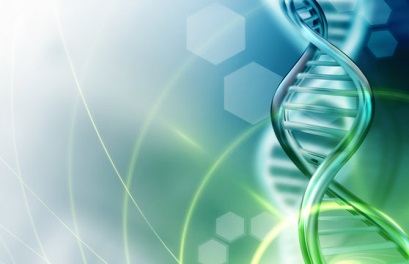 Scientific Program
39th International conference on
Advanced Nanotechnology & Nano electronics
&
19th International Conference on
Animal Biotechnology
&
8th Annual Congress on
Plant Biotechnology & Plant Science
UK: Conference Series llc LTD
47 Churchfield Road, London, W3 6AY  
Toll Free: +0-800-014-8923
conferenceseries.com
conferenceseries.com
Day-1
Opening Ceremony
August 29 2022
09:30-10:00
KEYNOTE FORUM
Title: Finite Assembly of Three-Dimensional DNA Hierarchical Nanoarchitectures.
Dr. Yihao Zhou 
 Chinna
10:00-10:45
10:45-11:30
Title: Screening of Wound healing and anti-inflammatory efficacy of green synthesized silver nanoparticles using Ajuga bracteosa in animal model.
Prof. Saiqa  Andleeb 
Pakisthan
11:30-12:45
Title: Acne Nightmare, how could Micro-Emulsion Fix it?
In vitro, In vivo study
Prof. Prof Dalia Attia, 	
Egypt
12:45-13:30
Title: Plant-derived smoke ameliorates salt stress in wheat by enhancing expressions of stress-responsive genes and antioxidant enzymatic activity.
Ms Ghazala Nawaz, Kohat University of Science and Technology, Kohat,

 Pakistan
Title: Calcium Application to Maintain Quality of Tomato during Storage
Panumas Kotepong, Department of Agriculture, Bangkok, 

 Thailand
13:30-14:45
conferenceseries.com
conferenceseries.com
Title: The Signal Transduction in Phytomelatonin-Induced Plant Resistance to Abiotic and Biotic Stresses
Prof. Hao Li, College of Horticulture, Northwest A&F University, 712100 Yangling, Shaanxi, China
14:45-15:30
Title:  Animal Reproduction and Genetics
Dr. Maaz Saleem
Pakistan
15:30-16:45
Title: Emergency Animal treatments
Dr. Jahangir Alam Saif
Bangladesh
16:45-17:30
17:30-18:45
Title: : Genetically engineered microorgnisms for the remote detection of buried landmines
 Dr. Reza Nikzad
Iran
18:45-19:30
Title: Effects of punicalagin on some productive and reproductive traits in virgin rabbit 
Dr. Altamush Saeed 
United States
Page 3